IRLDAT: Operational experience of running Nextcloud as a shared storage serviceSection: IRLDAT on AWS Lessons Learned
Workshop
7th  November 2024
IRLDAT team speakers: Brian Clayton (UCC) Niall Guerin (ICHEC)
Agenda for Nextcloud on AWS
Operating Nextcloud on AWS
Overview of IRLDAT pilot instance on AWS
Software Components and Services supporting the IRLDAT pilot instance on AWS
B2ACCESS and Centralized User Management for IRLDAT
Lessons Learned – Nextcloud on AWS
Case Study Demo

Upgrading Nextcloud
Dos and Don’ts
IRLDAT National Pilot Infrastructure Architecture: ICHEC instance
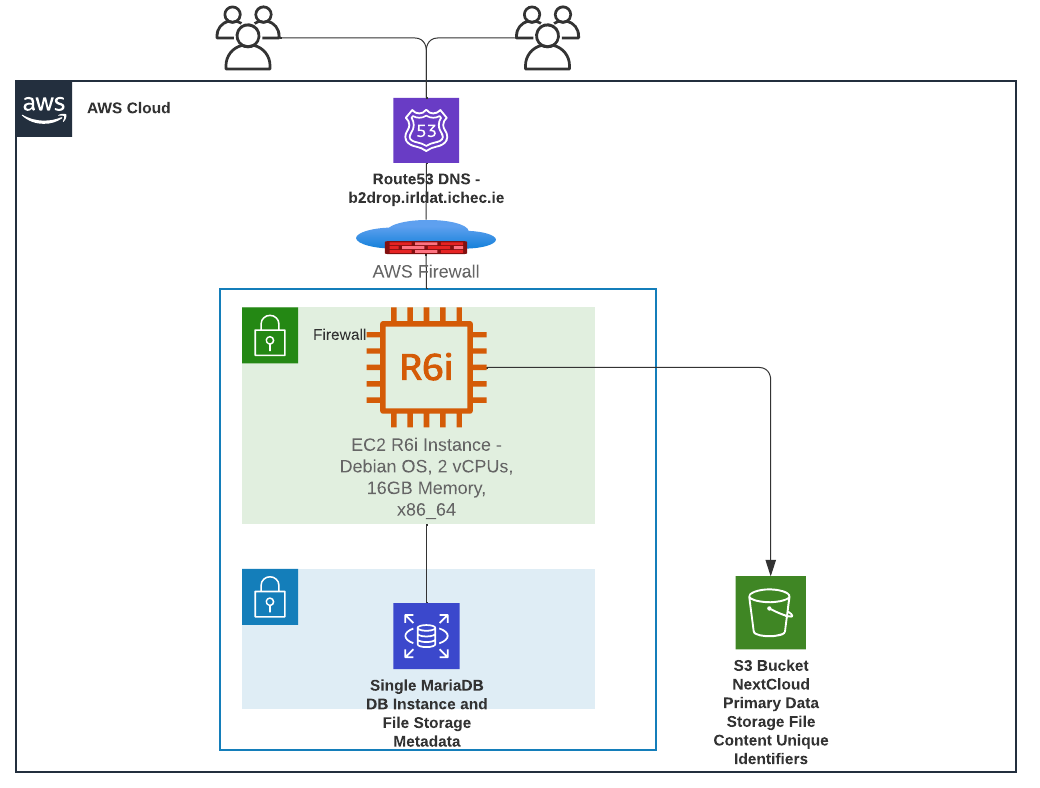 AWS Cloud Nextcloud instance

Firewalls at VPC EC2 instance layer and at Debian OS-level (iptables) layer

Debian Linux OS single VM running both the Nextcloud application server and MariaDB DB server on single instance

Nextcloud data files are stored in an S3 bucket as the primary storage container

Users from UCD, ICHEC, Galway, and Yale onboarded via B2ACCESS using their own organization Identity Provider (IDP)
Software Components and Services
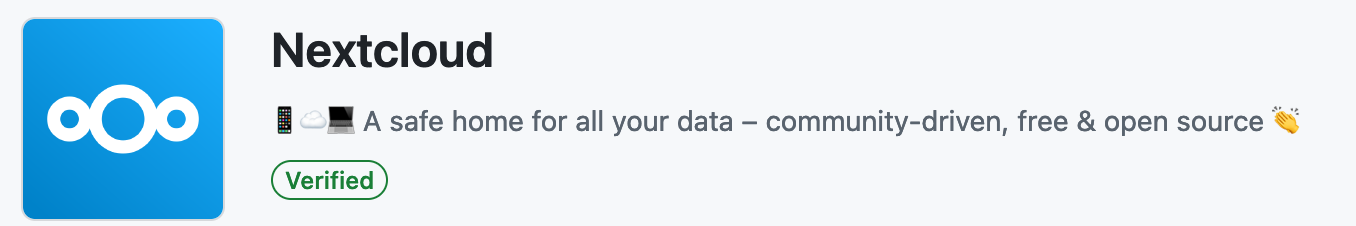 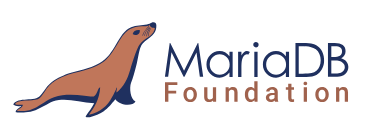 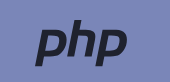 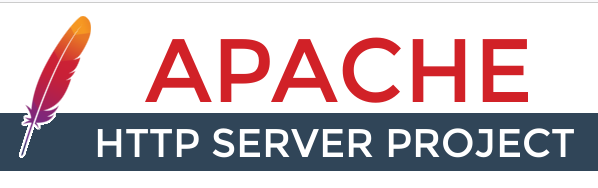 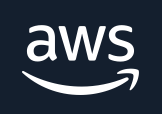 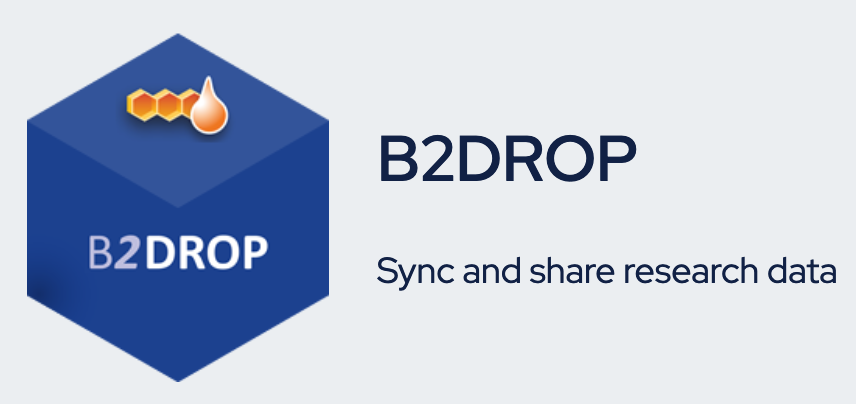 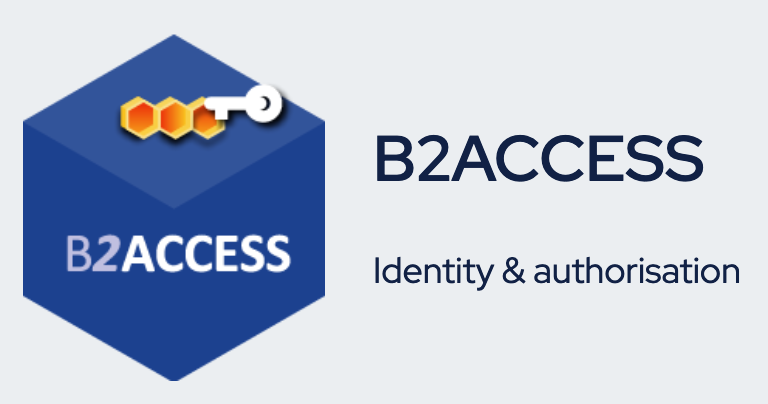 [Speaker Notes: The software components involved are relevant later when you need to tune parameters for data file syncs using the Desktop Client (e.g. Apache (or nginx if using). Not just a single setting that will do the job. Refer to Nextcloud big file upload configuration in the server admin guide.]
B2ACCESS and User Authentication
B2ACCESS (federated authorisation and authentication proxy service)
The ICHEC AWS instance like the UCC and SETU IRLDAT sites offered users single sign on using organisation credentials via B2ACCESS service hosted by EUDAT

The configured workflow for ICHEC AWS instance with B2ACCESS uses SAML
B2ACCESS and User Authentication
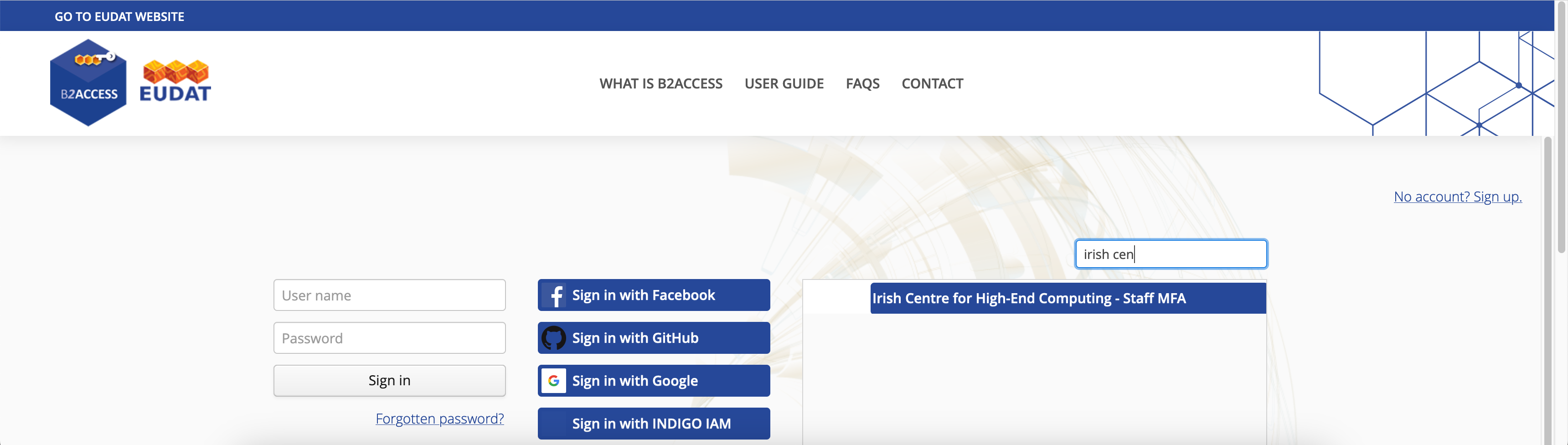 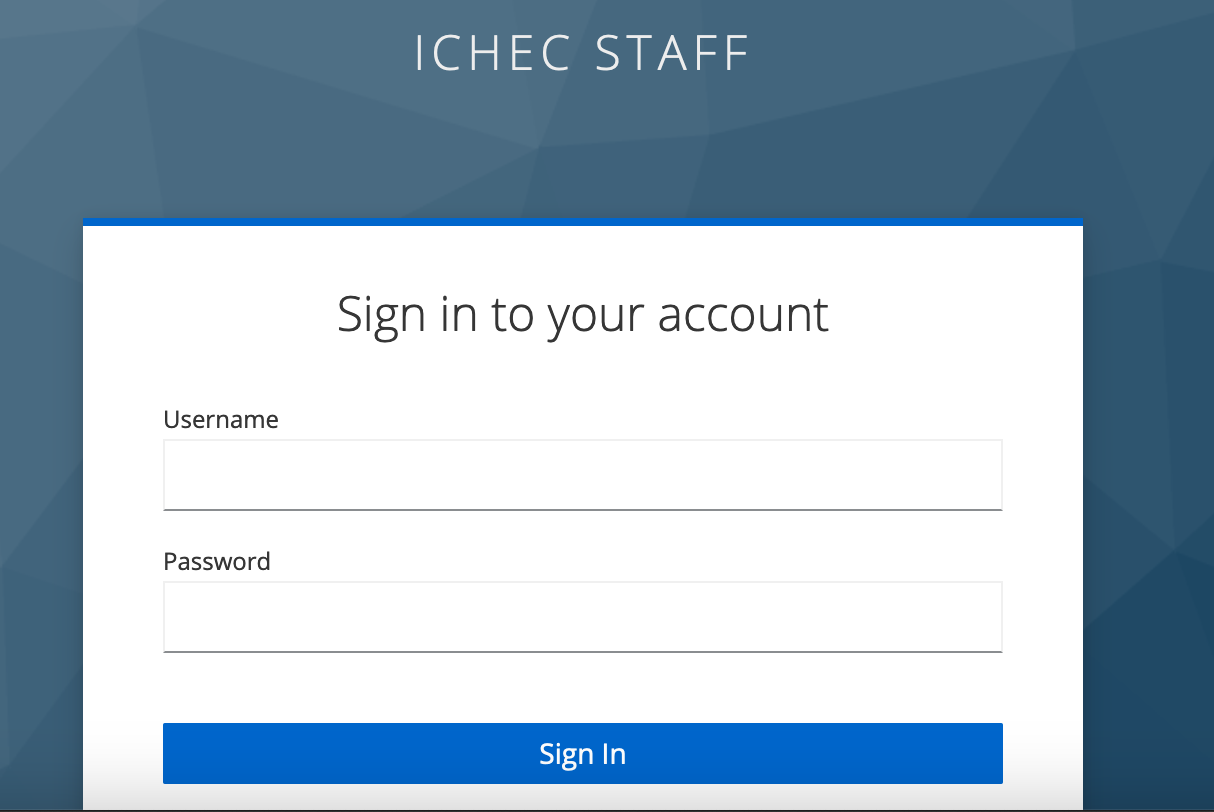 2
1
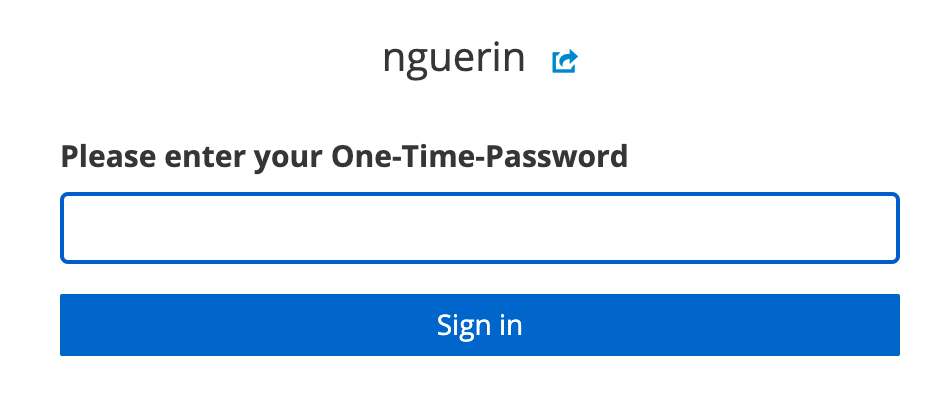 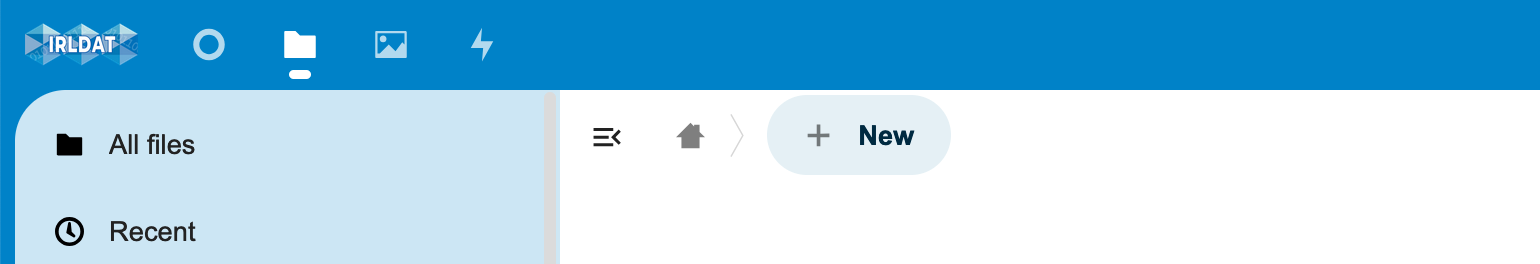 4
3
[Speaker Notes: B2ACCESS central landing page for IRLDAT users on national pilot (ICHEC, SETU, UCC).
Enter Staff institute credentials using the institute identity provider (IDP) – Keycloak in this example.
Enter MFA second factor (HSM) or Software Application soft token (e.g. Google Authenticator).
Redirect user to Nextcloud IRLDAT landing page.]
Lessons Learned - Nextcloud on AWS
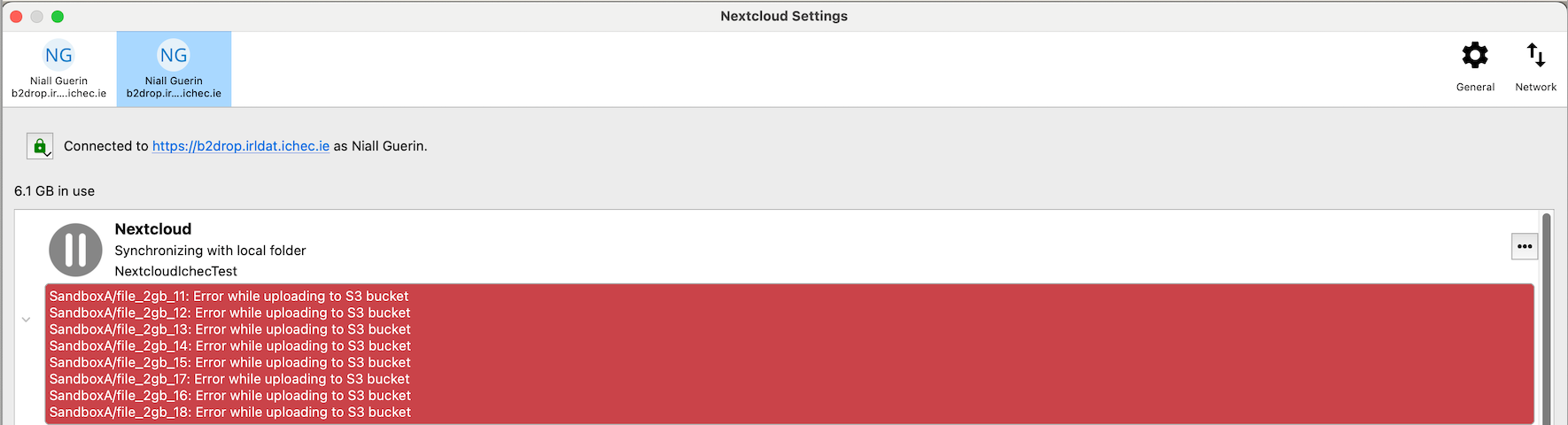 [Speaker Notes: Refer users to section “Isolating other issues”, second bullet point, from the Nextcloud Desktop Client user guide. https://docs.nextcloud.com/desktop/latest/troubleshooting.html#isolating-other-issues]
Case Study Example
Demo case study Nextcloud AWS scenario with 16-20GB failed file transfer and how to resolve it. Show this on the AWS Nextcloud system
[Speaker Notes: Have offline slides with the test case problem visual path and solution with all GitHub issue tracker references included for audience members who want to do their own implementations on AWS as PoC or for own development activity.]
Upgrading Nextcloud
Case Study Example
Demo showing typical Nextcloud upgrade path errors and resolution steps for Nextcloud administrators
[Speaker Notes: Have offline deck and reference web updater and CLI via demo system.]
Thank you
Any questions?